Stresses and Properties Fluid
Lecture-3 (21 Aug 2020)
Solid and Fluids
Solids: resist the applied shear stress and come to new equilibrium state after a deformation
Fluids: can not resist shear stress permanently and start flowing after a certain amount of applied shear (undergo continuous deformation)
Force and Stress
Tensile (perpendicular/normal pull outward)
Compressive (perpendicular/normal press inward)
Shear (tangential/parallel to surface)
Pressure is a compressive stress
 In a static or moving fluid pressure at a point is same in all directions whereas in solids it may vary in different directions
Properties of Fluids
Density: Density is mass per unit volume
Density is function of temperature (T) and pressure (P)
Solids and liquids have very small density changes with T and P whereas gases change density significantly 
(function?)
Gas density 
(R= gas constant for particular gas= Ru /Mw)
Solid densities-particle and bulk densities (used for porous and particulate material)
Specific gravity: density compared with water at 4°C
Properties of Fluids
Viscosity: resistance to flow
	Newton’s law of viscosity
dv/dy is velocity gradient, shear rate, rate of strain or rate of shear deformation
	Units: Ns/m2, Pa.s, Poise, cP,
Viscosity is strong function of temperature
Kinematic viscosity 

	Units: Stokes, cSt, m2/s
Surface tension: 
	Force on unit length of fluid film (capillary effects)
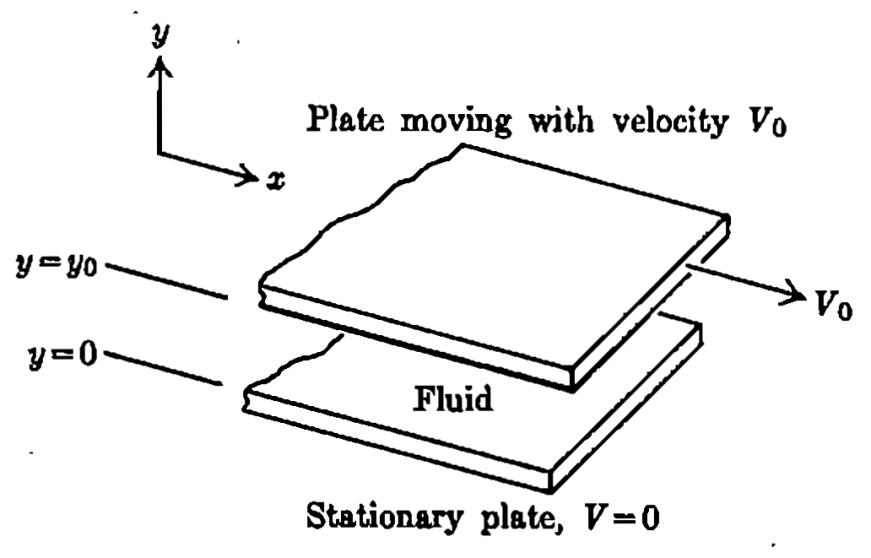